Software Design Techniques and Mechanisms

Topic: Creational Design Patterns
Presenter: Drumea Vasile
Chișinău 2021
Overview
The Creational Design Patterns are all about class instantiation.
This group can be divided into 2 groups: 
Class-Creation patterns (using inheritance)
Object-Creation patterns (using delegation)
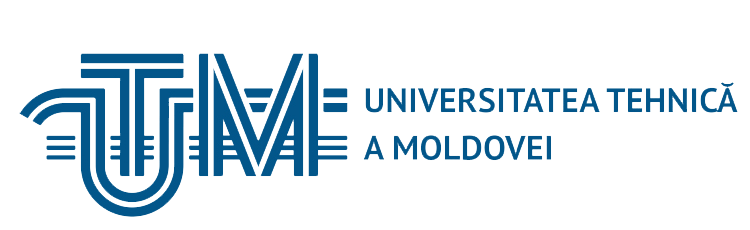 ‹#›
Singleton Pattern
A class that should have only one instance at any time.
It contains static encapsulated instance.
The constructor should be private.
It must be made thread safe.
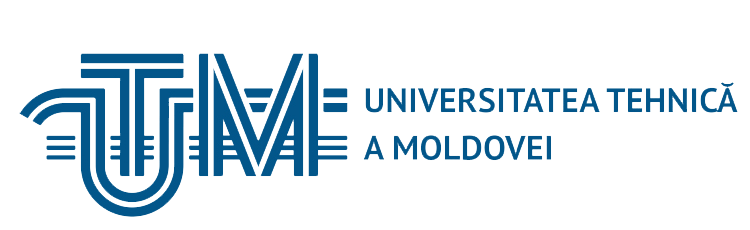 ‹#›
UML Diagram for Singleton
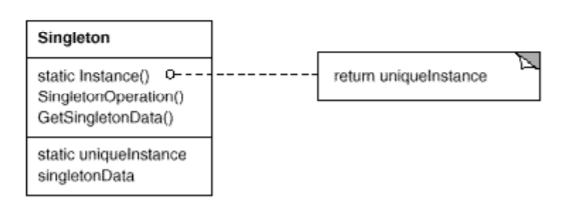 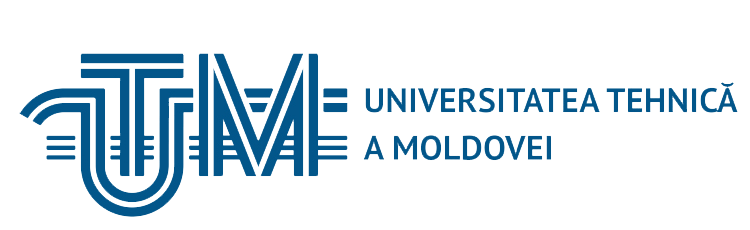 ‹#›
Prototype Pattern
Initialized instances of the classes that are meant to be cloned.
A collection that caches the prototype objects.
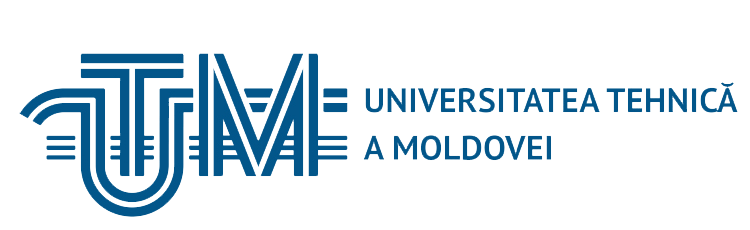 ‹#›
UML Diagram for Prototype
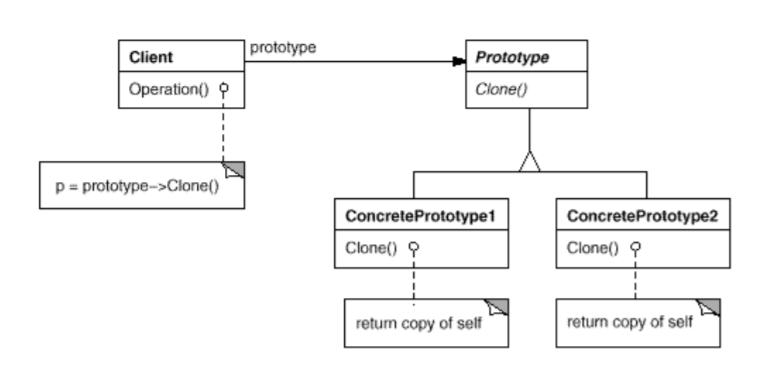 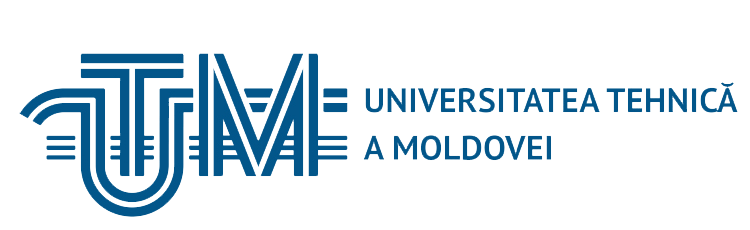 ‹#›
Factory Method Pattern
Creates an instance out of several related derived classes.
It is usually used together with other creational design patterns.
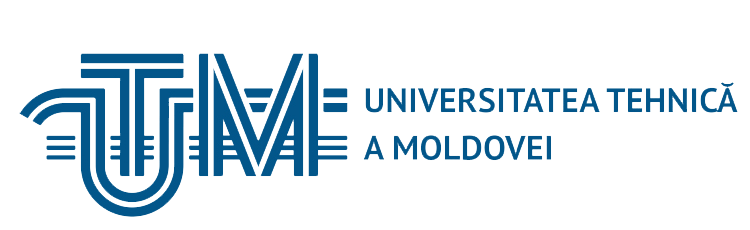 ‹#›
UML Diagram for Factory Method
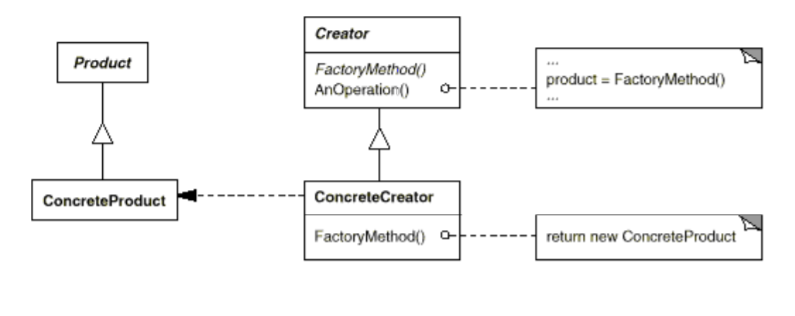 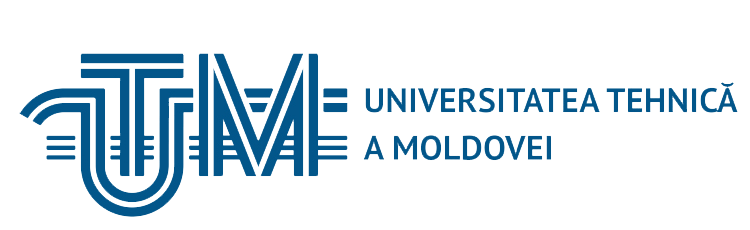 ‹#›
Abstract Factory Pattern
Provides an interface for creating families of related objects without specifying the concrete object.
It defines Factory Methods for each type of product.
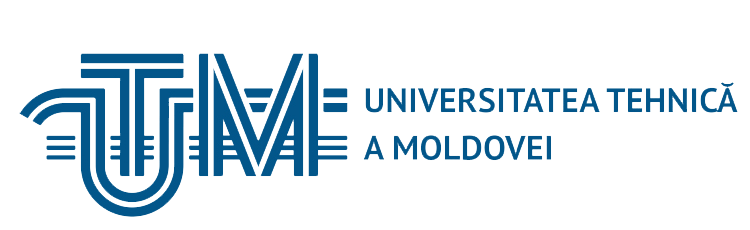 ‹#›
UML Diagram for Abstract Factory
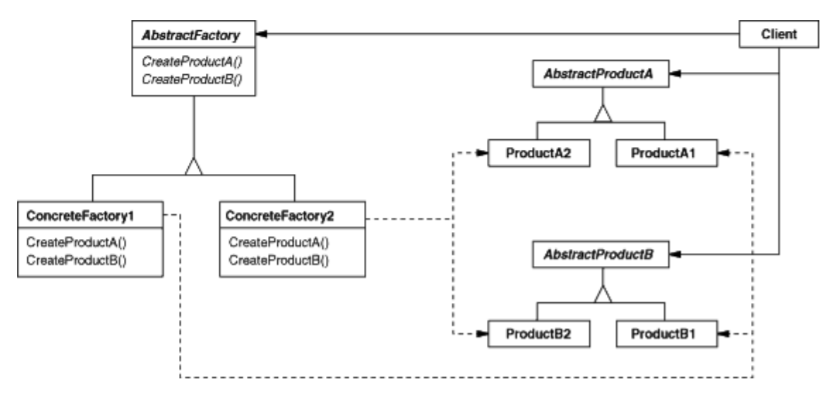 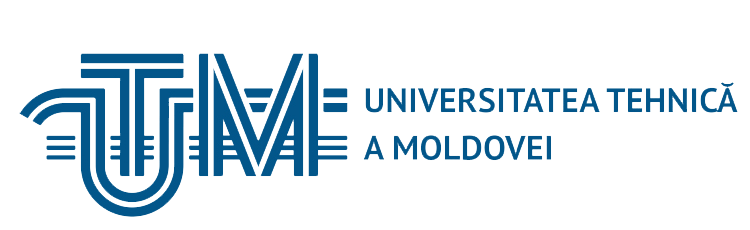 ‹#›
Builder
Separates object construction from its representation so that the same construction process could create different representations.
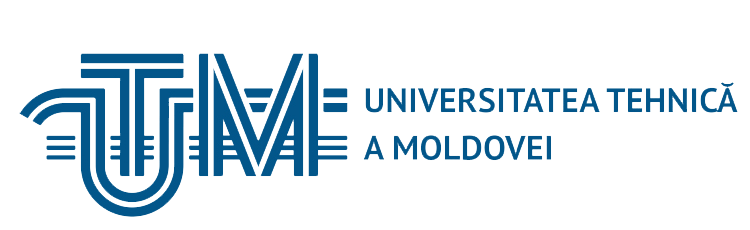 ‹#›
UML Diagram for Builder
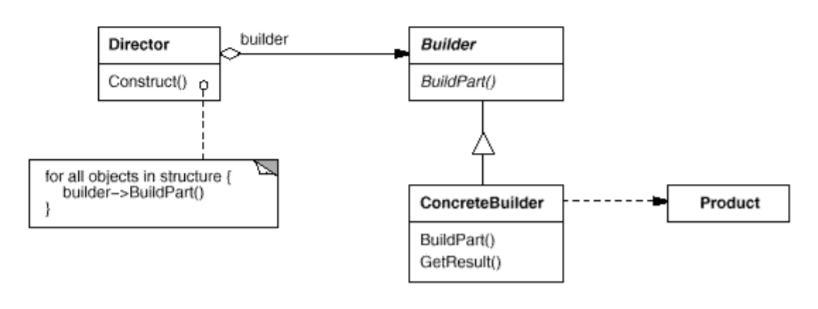 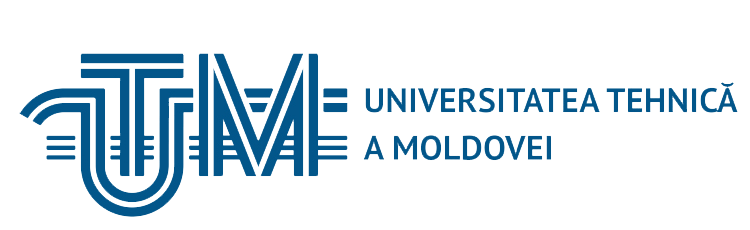 ‹#›
References
https://sourcemaking.com/design_patterns/creational_patterns 
The “Gang of four”, 1994, Design Patterns: Elements of Reusable Object-Oriented Software
P.S. All the diagrams are from [2].
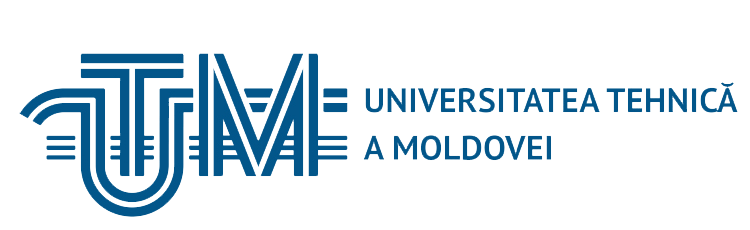 ‹#›
Thanks for your attention!
Questions?